Figure 1 Theoretical model of disease-management partnership functioning, synergy and effectiveness in improving ...
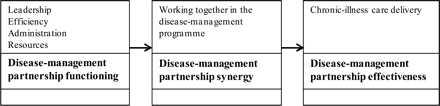 Int J Qual Health Care, Volume 24, Issue 3, June 2012, Pages 279–285, https://doi.org/10.1093/intqhc/mzs004
The content of this slide may be subject to copyright: please see the slide notes for details.
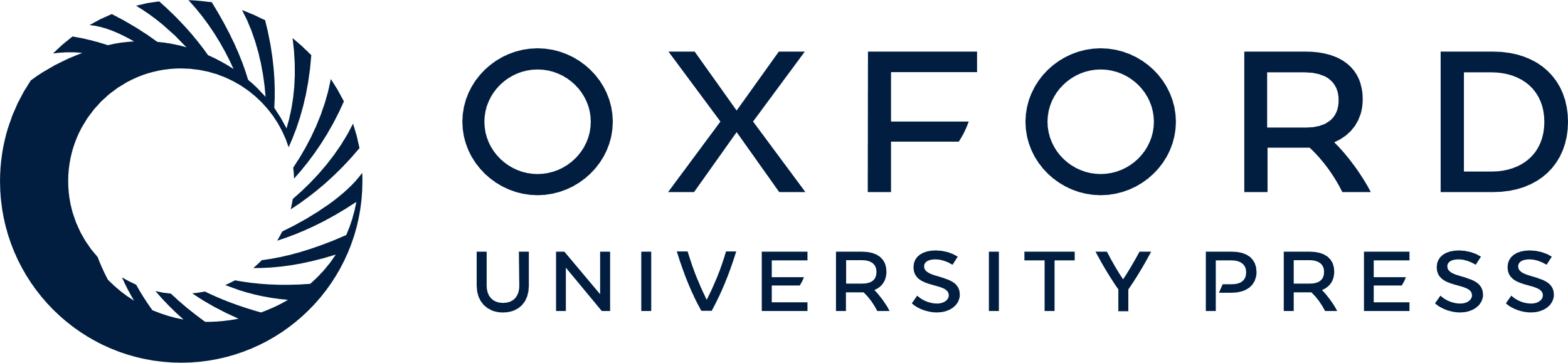 [Speaker Notes: Figure 1 Theoretical model of disease-management partnership functioning, synergy and effectiveness in improving chronic-illness care.


Unless provided in the caption above, the following copyright applies to the content of this slide: © The Author 2012. Published by Oxford University Press in association with the International Society for Quality in Health Care;
all rights reserved]